Об изменении порядка предоставления  компенсации родителям (законным представителям) платы за присмотр и уход за детьми, посещающими образовательные организации на территории Республики Коми, реализующие образовательную программу дошкольного образования, с 1 февраля 2017 года
Министерство образования, науки и молодежной политики Республики Коми
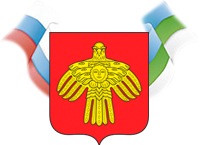 Нормативно-правовая база в сфере регулирования компенсации родительской платы за присмотр и уход за детьми
ФЗ от 29 декабря 2012 года № 273-ФЗ «Об образовании в РФ» (пункт 5 статьи 65) - при предоставлении компенсации органы государственной власти субъектов РФ вправе законами и иными нормативными правовыми актами субъектов РФ устанавливать критерии нуждаемости
Закон Республики Коми от 06 октября 2006 года № 92-РЗ «Об образовании» (статья 3) - 
(статья 31 закона вводит критерии нуждаемости)
Постановление Правительства РК от 14 февраля 2007 года № 20 «О компенсации родителям (законным представителям) платы за присмотр и уход за детьми, посещающими образовательные организации на территории РК, реализующие образовательную программу дошкольного образования»
Постановление Правительства РК от 13 ноября 2014 года № 448 «О среднем размере родительской платы за присмотр и уход за детьми в государственных и муниципальных образовательных организациях, находящихся на территории РК»
Министерство образования, науки и молодежной политики Республики Коми
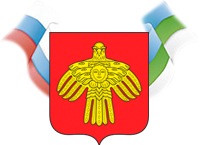 компенсация родительской платы родителям детей, посещающих дошкольные образовательные организации: - 20% родплаты – на первого ребенка;- 50% родплаты – на второго ребенка;70% родплаты – на третьего ребенка
после 1 февраля 2017 года:
Получатели:

- один из родителей (законных представителей), внесших родительскую плату и обратившийся в дошкольную образовательную организацию в соответствии с Порядком обращения, при условии что в семье среднедушевой доход не превышает полуторного размера средней величины прожиточного минимума, установленного в Республике Коми, на душу населения, по основным социально-демографическим группам населения и природно-климатическим зонам Республики
до 1 января 2017 года:

Получатели:

- один из родителей (законных представителей), внесших родительскую плату и обратившихся в дошкольную образовательную организацию в соответствии с Порядком обращения (утвержден постановлением Правительства Республики Коми от 14 февраля 2007 года № 20)
Министерство образования, науки и молодежной политики Республики Коми
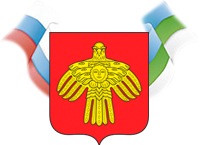 Получатели компенсации с 01 февраля 2017 года:
родители, среднедушевой доход семей которых не превышает 1,5 величину прожиточного минимума, установленного в Республике Коми на душу населения по основным социально-демографическим группам населения и природно-климатическим зонам по состоянию на 1 декабря 2016 года

Величина прожиточного минимума в среднем на душу населения:
Министерство образования, науки и молодежной политики Республики Коми
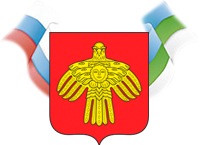 Примеры размеров совокупного дохода семей, имеющих право на получение компенсации родительской платы за присмотр и уход, в зависимости от состава семьи:
Северная природно-климатическая зона Республики Коми - города Воркута, Инта, Печора и Усинск с подчиненными им территориями, Ижемский район, Усть-Цилемский район
Министерство образования, науки и молодежной политики Республики Коми
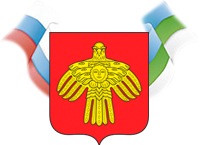 Примеры размеров совокупного дохода семей, имеющих право на получение компенсации родительской платы за присмотр и уход, в зависимости от состава семьи:
Южная природно-климатические зона Республики Коми - города Вуктыл, Сосногорск, Сыктывкар, Ухта с подчиненными им территориями, Койгородский район, Корткеросский район, Княжпогостский район, Прилузский район, Сыктывдинский район, Сысольский район, Троицко-Печорский район, Удорский район, Усть-Вымский район, Усть-Куломский район
Министерство образования, науки и молодежной политики Республики Коми
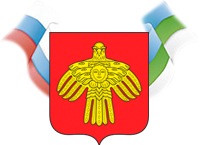 Перечень документов , необходимых для предоставления компенсации:
после 1 февраля 2017 года:

заявление об определении состава и среднедушевого дохода семьи;

копии документов, удостоверяющих личность всех членов семьи;
 
документы, с целью определения среднедушевого дохода семьи:

2-НДФЛ или информация о пенсиях или информация о стипендиях или информация о других видах доходов (при наличии)

ЛИБО
              – СПРАВКА о признании семьи малоимущей
до 1 февраля 2017 года:

заявление о предоставлении компенсации;

документ, удостоверяющий личность;

- свидетельство о рождении ребенка (детей)
!!!  Переходный период: родителю, обратившемуся за предоставлением компенсации до 1 мая 2017 года компенсация будет предоставлена с момента ее приостановления (с февраля по апрель)
Министерство образования, науки и молодежной политики Республики Коми
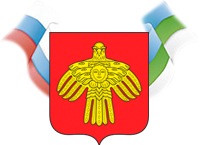 Периодичность предоставления документов для назначения компенсации: 1 раз в год (кроме семей, имеющих статус малоимущих)
АЛГОРИТМ ПРЕДОСТАВЛЕНИЯ КОМПЕНСАЦИИ:
Родитель предоставляет заявление и копии документов в ДОО (или в УО)
Копии документов заверяются лицом, уполномоченным принимать документы в образовательной организации. Заявление регистрируется
ДОО направляет в управление (отдел)образованием копии документов в течение 3 рабочих дней со дня их регистрации
Управление (отдел)образованием принимает решение о назначении (отказе в назначении) компенсации в течение 5 рабочих дней со дня получения документов и направляет уведомление родителю
Министерство образования, науки и молодежной политики Республики Коми
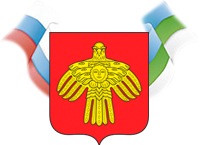 ЗАЯВЛЕНИЕ
о предоставлении компенсации
На основании постановления Правительства Республики Коми от 14 февраля 2007 г. № 20 «О компенсации родителям (законным представителям) платы за присмотр и уход за детьми, посещающими образовательные организации на территории Республики Коми, реализующие образовательную программу дошкольного образования» прошу предоставить компенсацию платы, взимаемой с родителей (законных представителей) за присмотр и уход за детьми, посещающими образовательные организации на территории Республики Коми, реализующие образовательную программу дошкольного образования (далее – компенсация), на _____________________
 
________________________________________________________________
(фамилия, имя, отчество (при наличии) ребенка, дата рождения)
 
посещающего______________________________________________________ 
           (наименование образовательной организации)
Я    предупрежден(а), что компенсация, предоставленная неправомерно  вследствие представления мною документов с заведомо неверными сведениями,  сокрытия  данных,  влияющих  на ее предоставление или  на  исчисление  размера,  взыскивается  в установленном законодательством порядке.
         Я согласен(на) на проведение проверки представленных мною сведений.
Я обязуюсь извещать образовательную организацию или уполномоченный законодательством Республики Коми орган о наступлении обстоятельств, влекущих прекращение предоставления компенсации и (или) изменение размера компенсации в течение 10 рабочих дней со дня наступления соответствующих обстоятельств.
С целью определения состава и среднедушевого дохода семьи для предоставления компенсации сообщаю сведения о составе моей семьи*:
Министерство образования, науки и молодежной политики Республики Коми
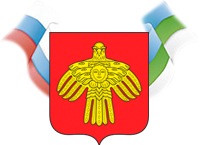 РАСПИСКА УВЕДОМЛЕНИЕ
Заявление и документы гр. ____________________________________
на   предоставление компенсации платы, взимаемой с родителей (законных представителей) за присмотр и уход за детьми, посещающими образовательные организации на территории Республики Коми, реализующие образовательную программу дошкольного образования принял:
 
_____________________________________________________________________________________________
(наименование должности специалиста)
_____________________________________________________________________________________________
(подпись)                                                                                                                (расшифровка подписи)
 
                Перечень представленных документов:
Министерство образования, науки и молодежной политики Республики Коми
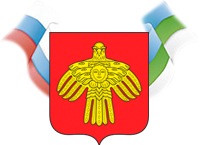 УВЕДОМЛЕНИЕ
о предоставлении компенсации



Уважаемый (ая)_______________________________________________! 

Настоящим уведомляем о том, что Вам предоставлена компенсация платы за присмотр и уход за детьми, посещающими образовательные организации на территории Республики Коми, реализующие образовательную программу дошкольного образования в размере _________%  на ____________________________________________________. 
(фамилия, имя, отчество (при наличии) ребенка, дата рождения)
 
Срок предоставления компенсации с «____»_____________ 20___ г. по «____»_____________ 20___ г.